2cm
4cm
10cm
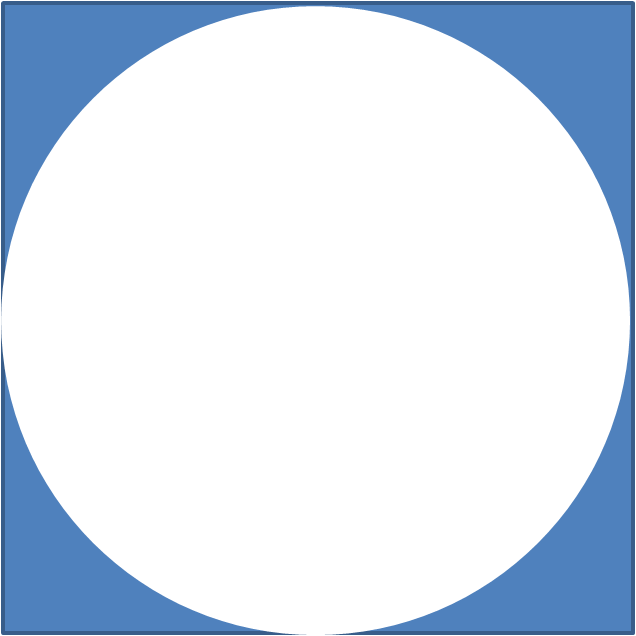 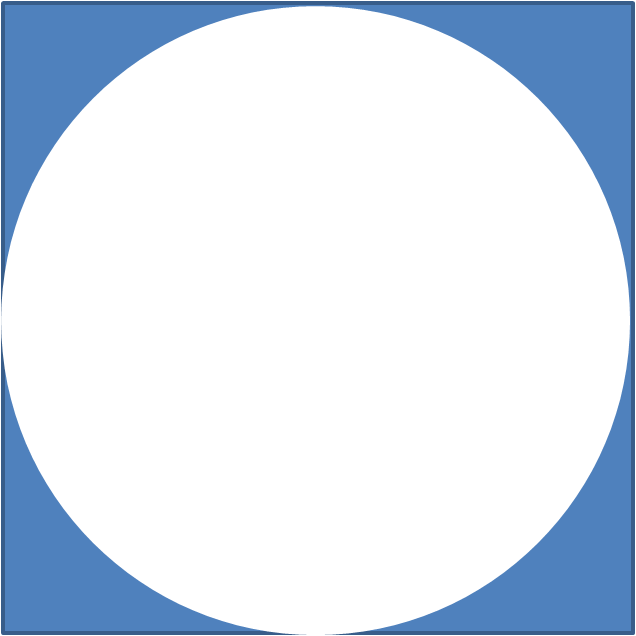 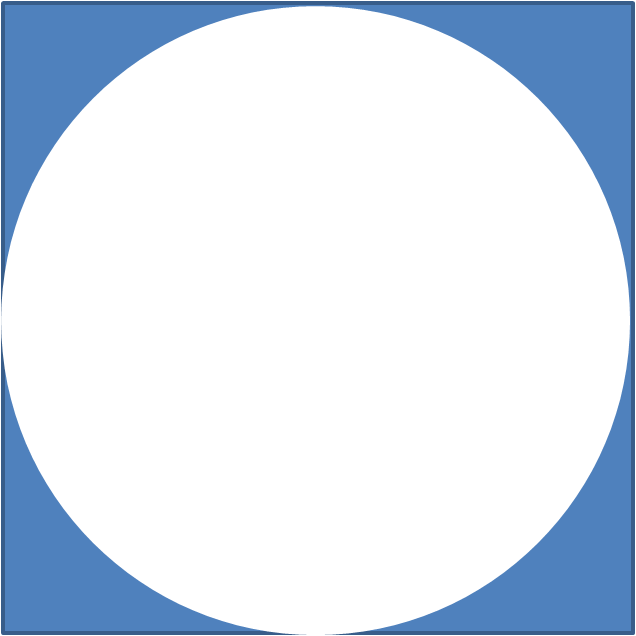 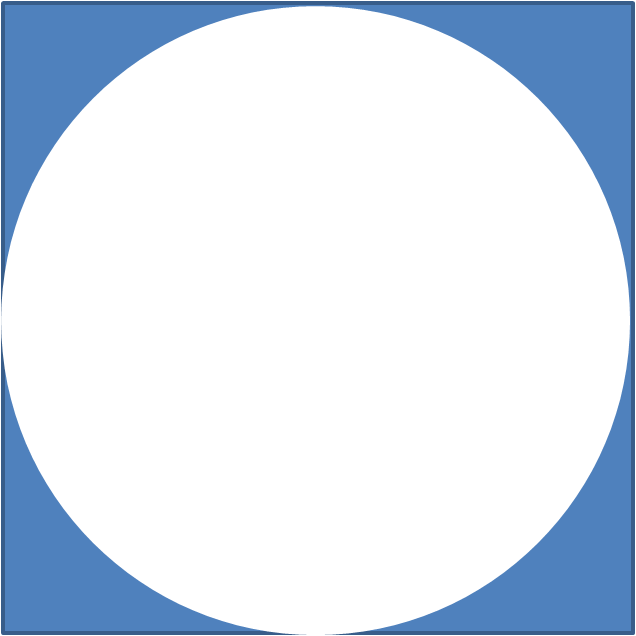 5cm
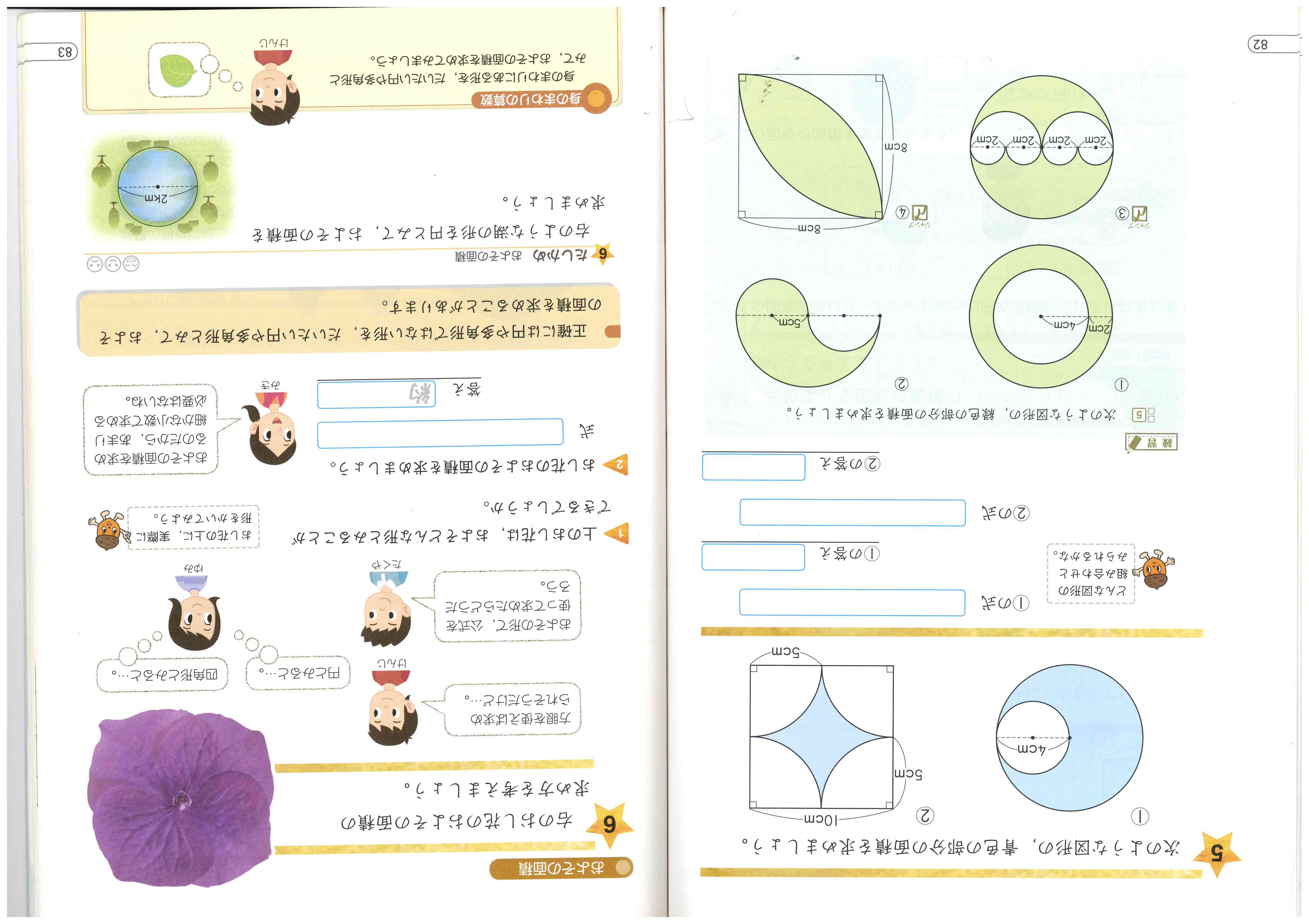 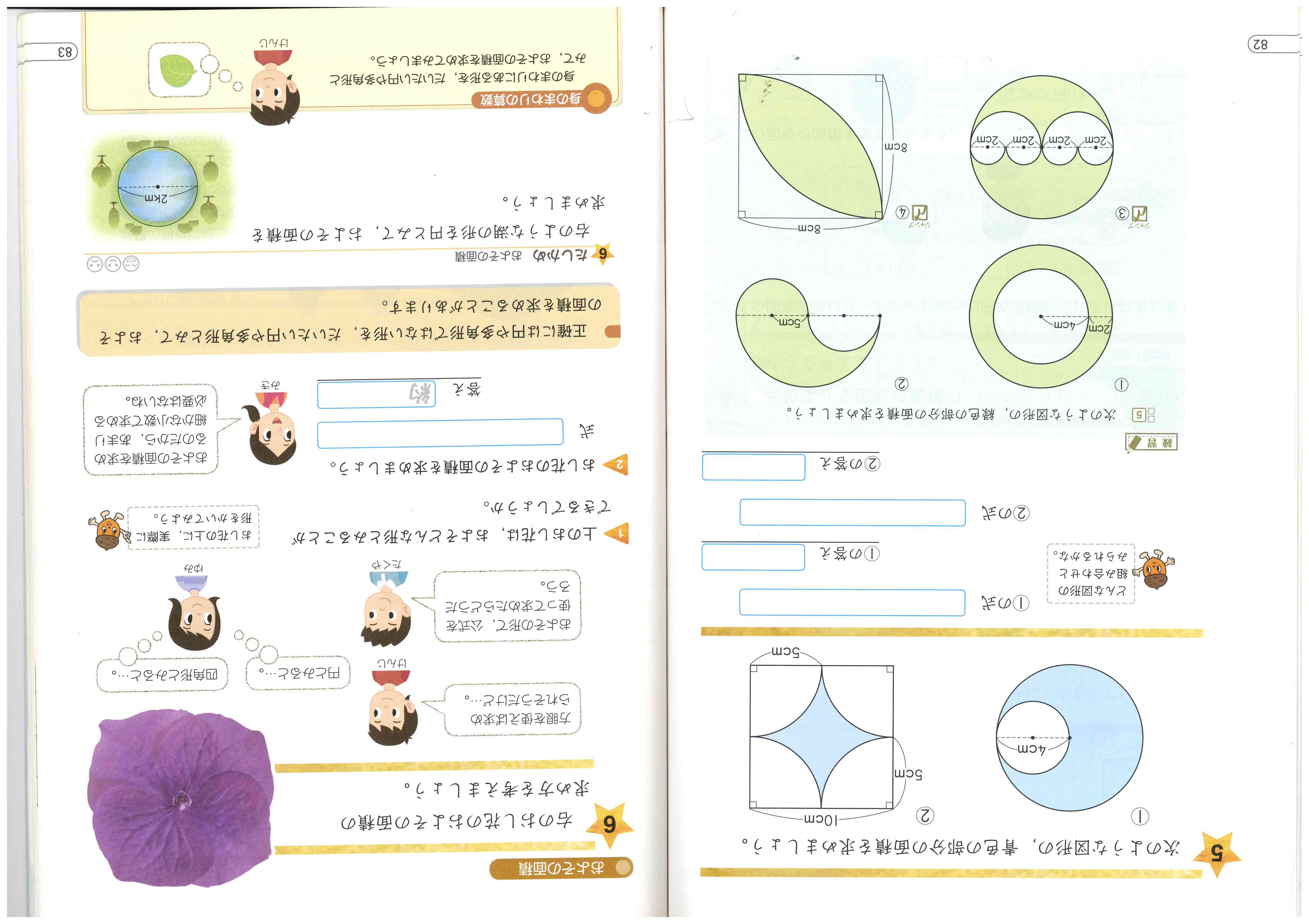 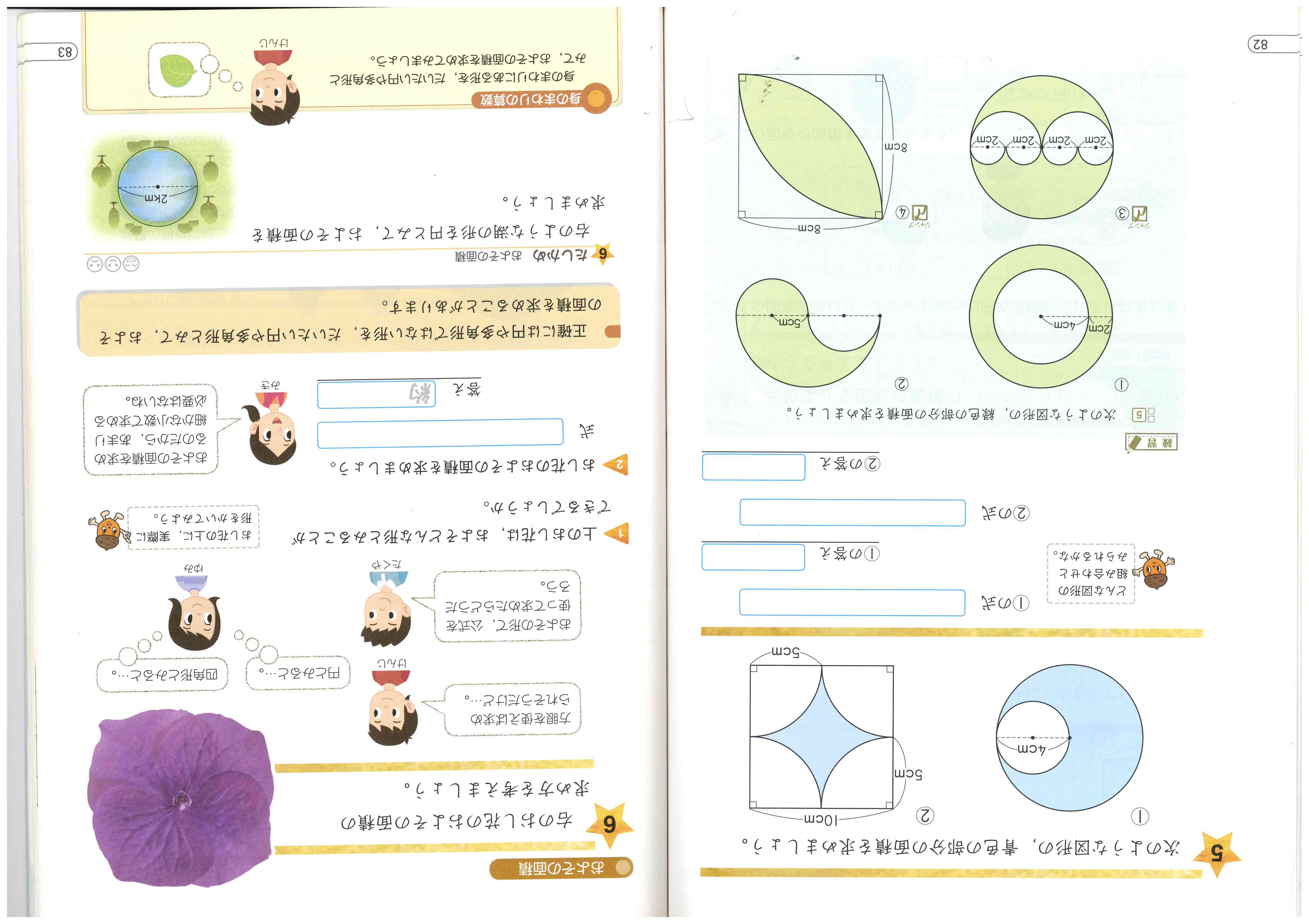 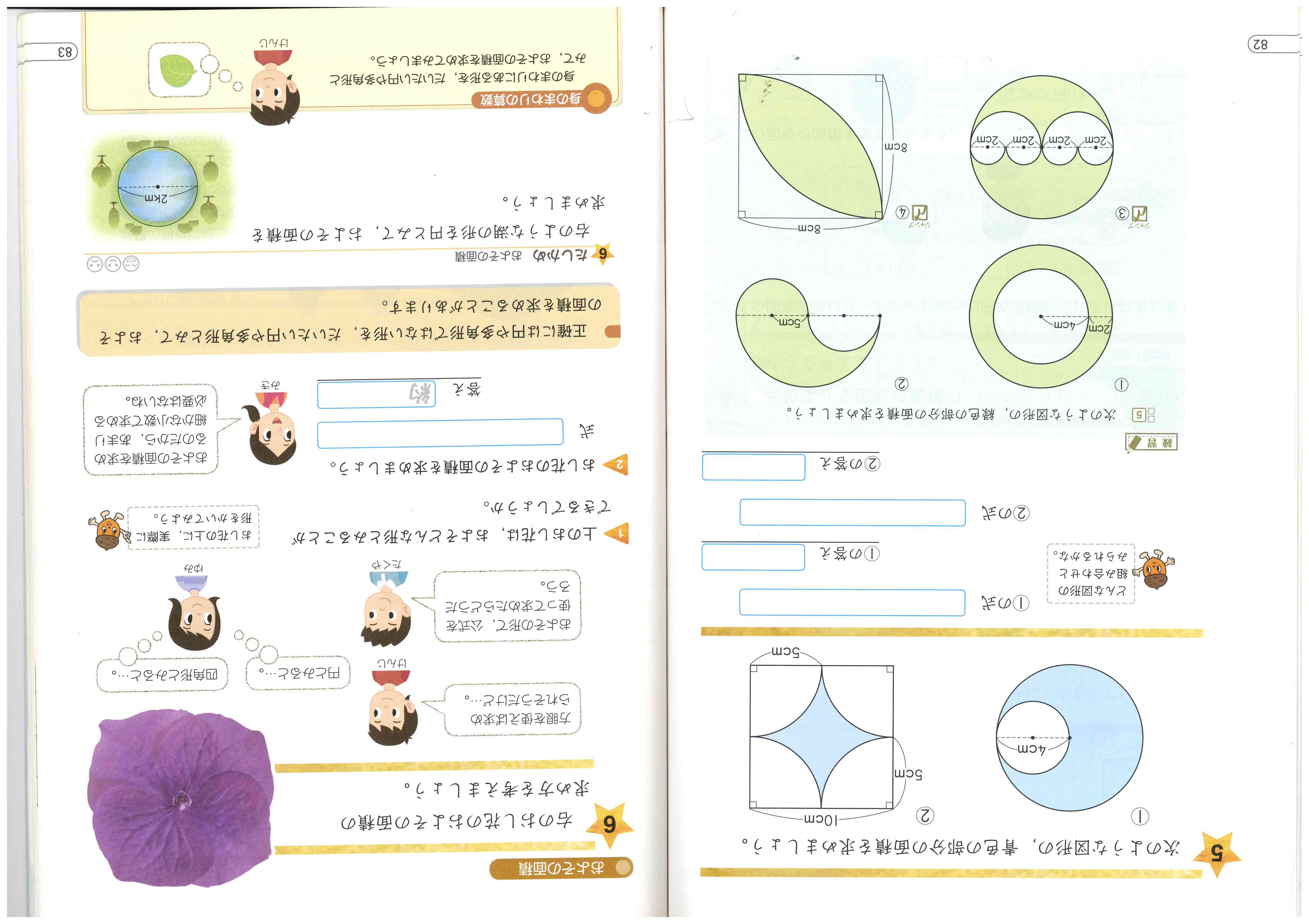 6cm
4cm
2cm
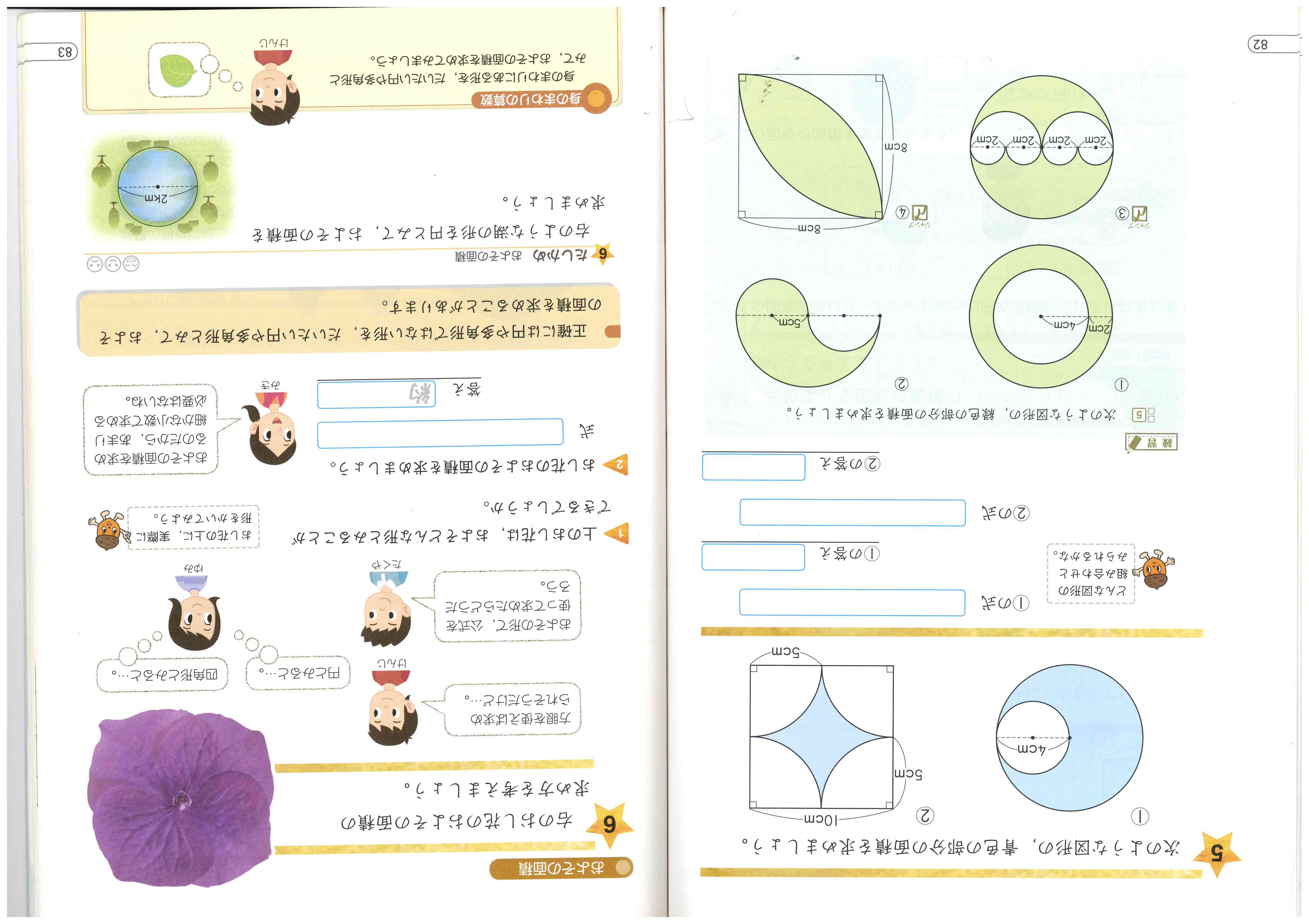 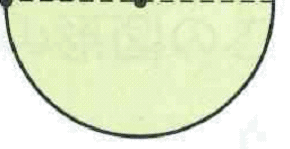 10cm
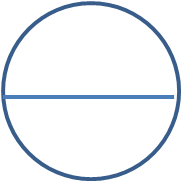 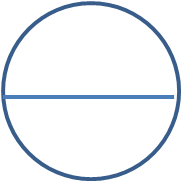 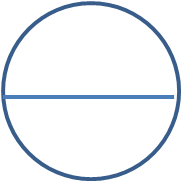 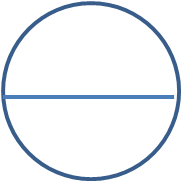 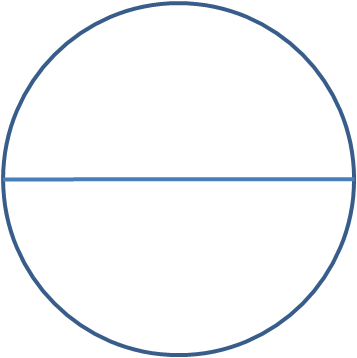 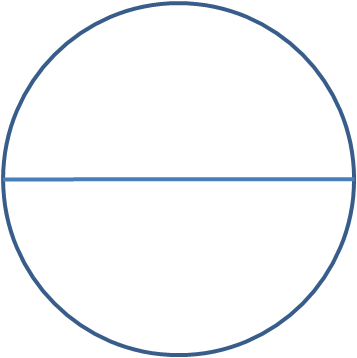 引けばいい
●から
○３つを
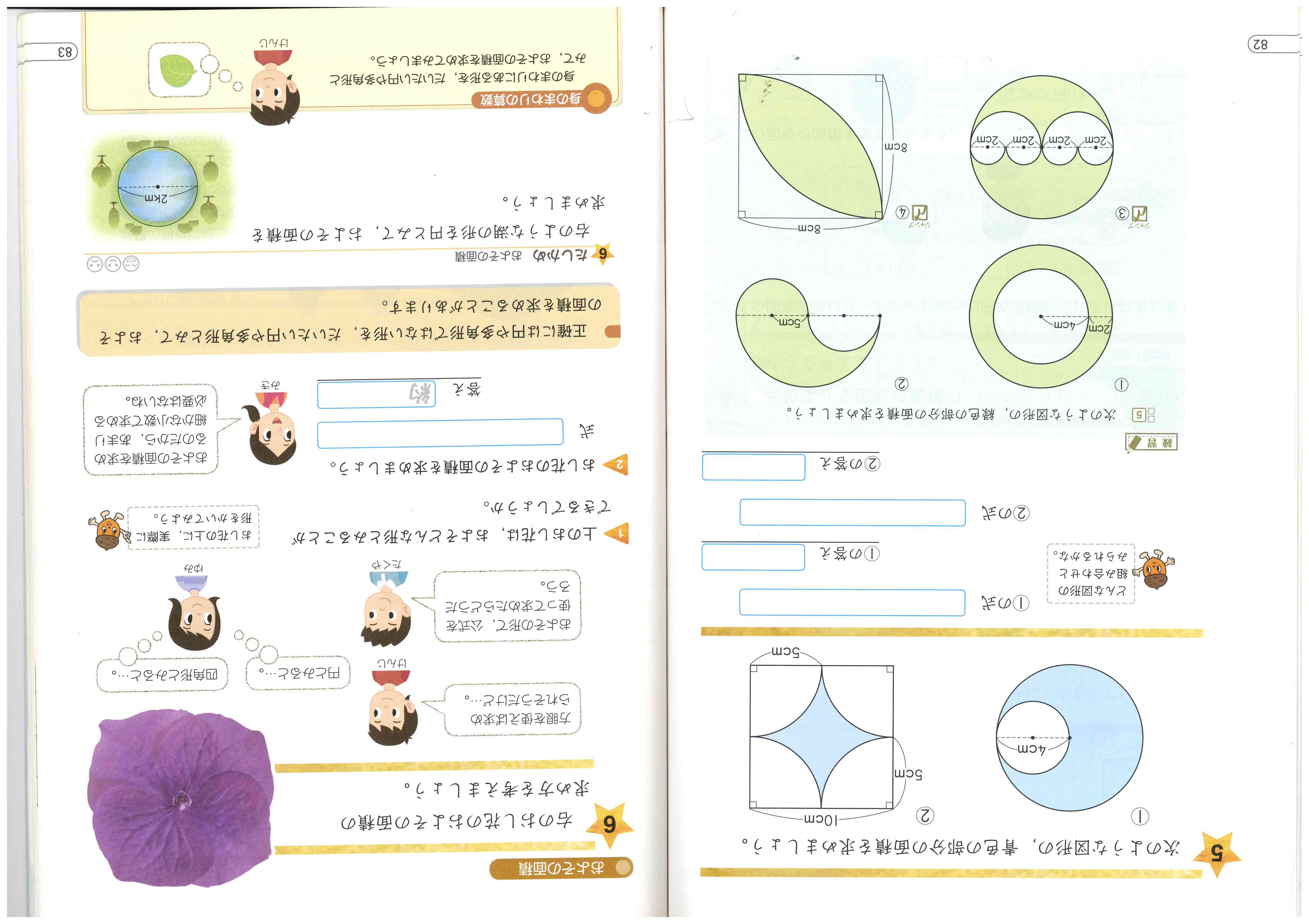 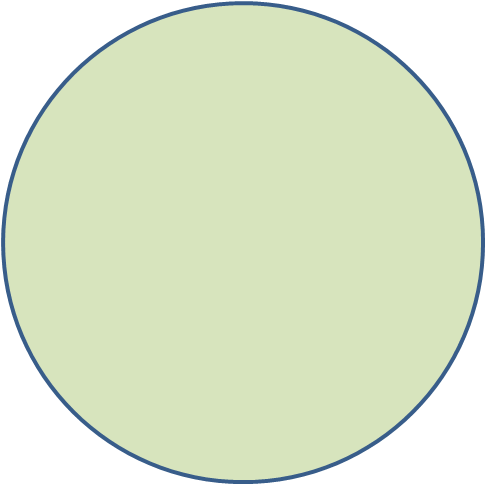 これを２つつなげると
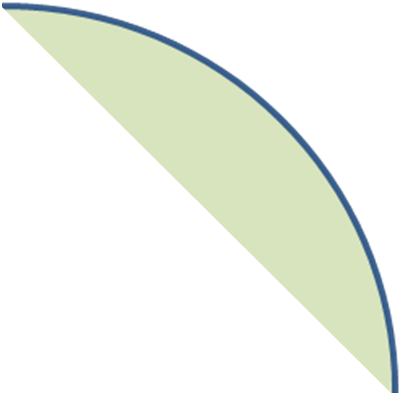 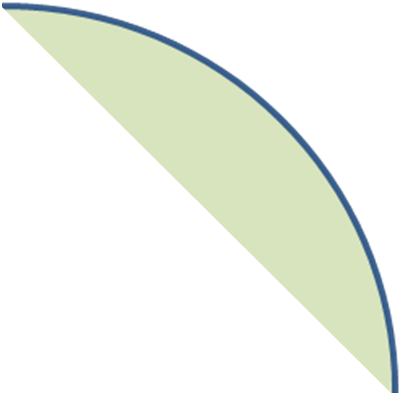 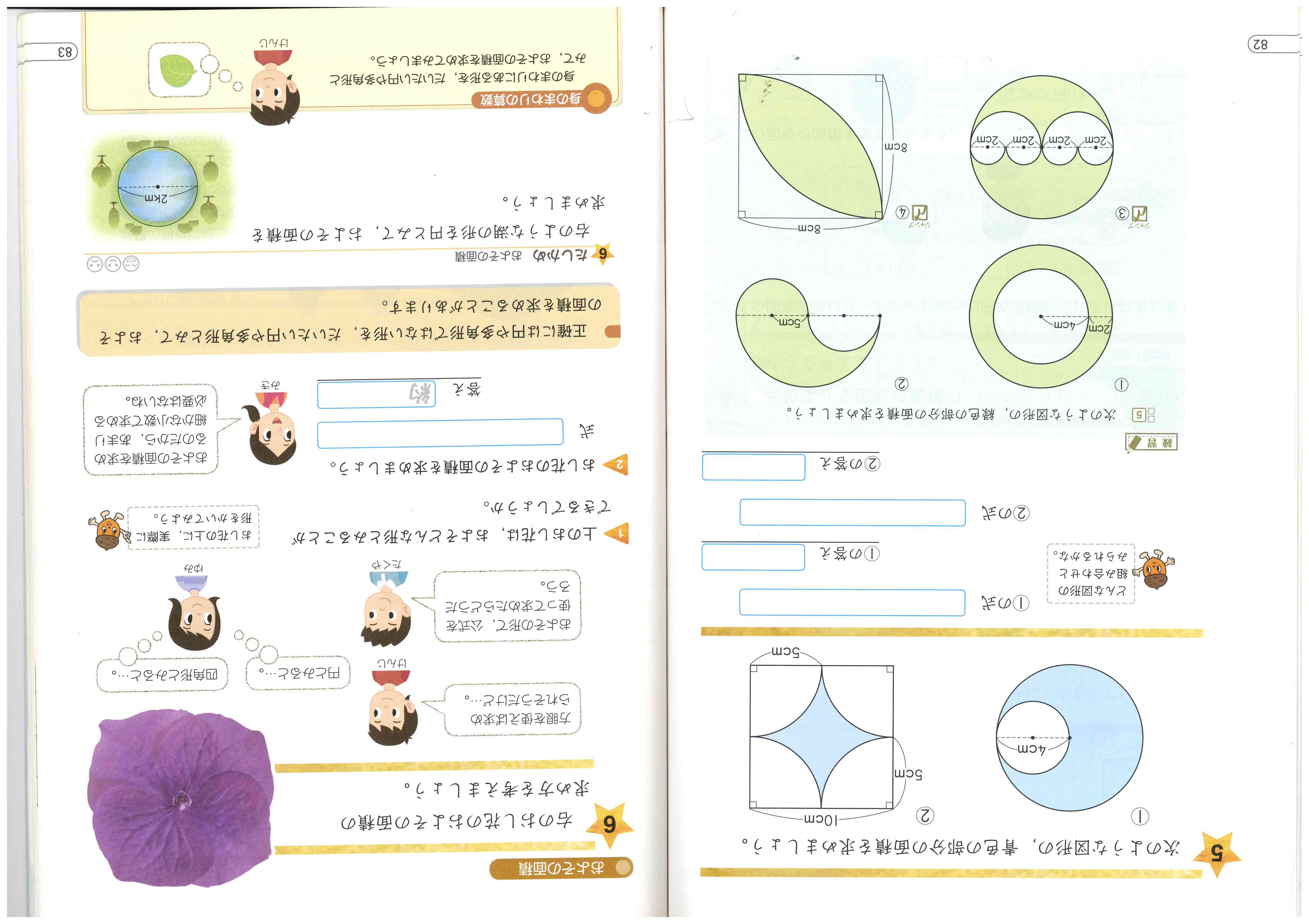 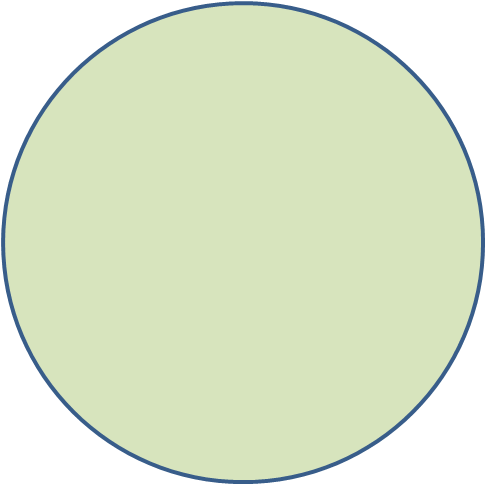 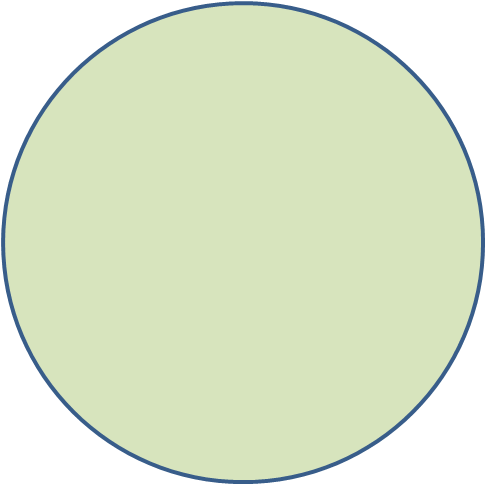 この三角形をつなげると…
ということは…
から
を引けばいいのだ！！